November 2018
802.11 WG November 2018 Closing Reports
Date: 2018-11-16
Authors:
Slide 1
Robert Stacey (Intel)
November 2018
Abstract
This document is a digest of the closing reports of all 802.11 sub-groups for presentation at the November 2018 closing plenary meeting. Liaison reports (including liaison reports from the mid-week plenary) are also included.
Slide 2
Robert Stacey (Intel)
November 2018
Attendance by breakout
Slide 3
Robert Stacey (Intel)
November 2018
Slide 4
Robert Stacey (Intel)
November 2018
802.11 WG Editor’s Meeting (November 2018)
Date: 2018-11-15
Authors:
Slide 5
Robert Stacey (Intel)
November 2018
Volunteer Editor Contacts
TGax – Robert Stacey – robert.stacey@intel.com  
TGay – Carlos Cordeiro – carlos.cordeiro@intel.com  
TGaz – Chao Chun Wang – chaochun.wang@mediatek.com 
TGba – Po-kai Huang – po-kai.huang@intel.com 
TGbb - Gaurav Patwardhan Gaurav.Patwardhan@hpe.com , Volker Jungnickel volker.jungnickel@hhi.fraunhofer.de 
 REVmd – Emily Qi – emily.h.qi@intel.com, Edward Au – edward.ks.au@huawei.com, 
Editors Emeritus:
TGaa – Alex Ashley – alex.ashley@hotmail.co.uk	
TGac – Robert Stacey – robert.stacey@intel.com 
TGad – Carlos Cordeiro – carlos.cordeiro@intel.com  
TGae – Henry Ptasinski – henry@LOGOUT.COM 
TGaf – Peter Ecclesine – petere@ieee.org  
REVmc – Adrian Stephens – adrian.p.stephens@ieee.org , Edward Au – edward.ks.au@huawei.com, Emily Qi – emily.h.qi@intel.com 
TGah – Yongho Seok yongho.seok@gmail.com,  Alfred Asterjadhi – aasterja@qti.qualcomm.com  
TGai - LRA@tiac.net, Ping FANG Ping.FANG@huawei.com 
TGaj – Jiamin CHEN – jiamin.chen@mail01.huawei.com , Shiwen He – shiwenhe@seu.edu.cn
TGak – Donald Eastlake – d3e3e3@gmail.com 
TGaq – Dan Gal –  ddrgal@gmail.com , Lee Armstrong – LRA@tiac.net
Slide 6
Robert Stacey (Intel)
November 2018
802.11 Style Guide
See https://mentor.ieee.org/802.11/dcn/09/11-09-1034-12-0000-802-11-editorial-style-guide.docx
We updated 802.11 WG Style Guide based on 2012 IEEE Standards Style Manual and consistency changes in final publication of the 802.11 standard
Editor’s responsibility includes checking the 2014 IEEE Standards Style Manual when creating or updating drafts. https://development.standards.ieee.org/myproject/Public/mytools/draft/styleman.pdf
Submissions with draft text should conform to both the WG11 Style Guide and IEEE Standards Style Manual
Note that the 802.11 Style Guide evolves with our practice
Slide 7
Robert Stacey (Intel)
November 2018
Editor Amendment Ordering
Data as of Nov 2018
See http://grouper.ieee.org/groups/802/11/Reports/802.11_Timelines.htm
In Nov 2017, Editors discussed REVmd schedule and possible completion in 2020. We will revisit the running order in January.
Slide 8
Robert Stacey (Intel)
November 2018
Nov 2018
Draft Development Snapshot
Changes from  last report shown in red.
Most current doc shaded green.
Slide 9
Robert Stacey (Intel)
November 2018
MIB Style, Visio and Frame Practices
I’m going to suggest going forward we use a single style with appropriately set tabs,  and use leading Tabs to distinguish the syntax and description parts. (Adrian Stephens Feb 9, 2010)
Two ways to format a figure & its caption in frame:
Insert a table.  Insert anchored frame inside table cell to hold graphics.  Use table caption as figure caption.
Insert an anchored frame.  Insert caption inside a text frame inside the anchored frame.  Insert graphics inside the anchored frame.
 Keep embedded figures using visio as long as possible (not in Word)
Near the end of sponsor ballot, turn these all into .emf (windows meta file) format files (you can do this from visio using “save as”).   Keep separate files for the .vsd source and the .emf file that is linked to from frame. There is high likelihood we should use .emf
Frame templates are available
Slide 10
Robert Stacey (Intel)
November 2018
AANI SC Closing Report  November 2018
Date: 2018-11-15
Authors:
Slide 11
Joe Levy (InterDigital)
November 2018
Abstract
Abstract
This Document is the closing report for AANI SC, 
November 2016 Meeting in San Antonio, TX
This Document is the closing report for AANI SC, 
November 2018 Meeting in Bangkok, Thailand
Slide 12
Joe Levy (InterDigital)
November 2018
802.11 AANI SC – November 2018
Meeting Goals: 
Review AANI SC status and activities 
Review 802.11 technical performance relative to IMT-2020 requirements contributions 
Finalize and agree Liaison Statement on 802.11 Technical performance relative to IMT-2020 requirements.
Agenda: 11-18/1721r2 , met for 2 hours one session Monday PM2  Minutes: 11-18/2051r0
Reviewed AANI SC status and activity
Reviewed contributions (list provided on following slide)
802.11 WG Approved LS to 3GPP: 11-18/1340r6 – “Proposed LS to 3GPP/WFA/WBA on the studies done regarding benchmarking of 802.11ax capabilities”
Slide 13
Joe Levy (InterDigital)
November 2018
Contributions
Contributions discussed/reviewed: 
11-18/1340r6 – “Proposed LS to 3GPP/WFA/WBA on the studies done regarding benchmarking of 802.11ax capabilities” also r4 and r5
11-18/1573r4 – “Summary of 802.11ax Self Evaluation for IMT-2020 EMBB Indoor Hotspot and Dense Urban Test Environments
11-18/0915r2 – “Benchmarking of 802.11ax against eMBB Indoor Hotspot requirements using IMT-2020 simulation methodology” 
11-18/1240r3 – “802.11ax for IMT-2020 eMBB Indoor Hotspot”
Summary document of LS related activity:
11-18/2001r0 - “AANI SC Update to 802.11 WG Related to 802.11ax IMT-2020 Performance Evaluations”
Slide 14
Joe Levy (InterDigital)
November 2018
Future Session Planning
Teleconference: 
	As required with 10 days’ notification

13-18 January 2019 F2F, Hilton St. Louis at the Ballpark, St. Louis, MO, USA:
	The AANI SC is contribution driven, contributions are requested:
Technical and discussion contributions on 802.11 technical performance relative to IMT-2020 requirements.
Technical and discussion contributions on interworking/integration of 802.11 with the 3GPP Next Generation System:
In support of 802.1 Nendica 
Note: IMT-2020 proposals are due June 2019

Meeting time requested: 1 sessions – Monday PM2 - TBC
Slide 15
Joe Levy (InterDigital)
November 2018
Topics for Contribution
Technical and discussion contributions on 802.11 technical performance relative to IMT-2020 requirements.
Benchmarking of 802.11 performance.
Analysis and simulation results of 802.11 performance relative to the IMT-2020 requirements.
Discussion and planning contributions related to progressing this work.      
Technical and discussion contributions on interworking/integration of 802.11 with the 3GPP Next Generation System:
Reviews or tutorials on current 3GPP SA solutions related to 3GPP 2G/3G/4G core network and 802.11
Reviews, tutorials, or commentary on the completed 3GPP SA studies for 5G
Reviews, Tutorials, or commentary on 3GPP SA WGs ongoing activities related to 5G for 3GPP 
Technical and discussion contributions on interworking/integration with 3GPP RAN NR.Lower priority as 3GPP RAN TSG is not currently working on interworking specifications.
In support of 802.1 NENDICA
proposals of industries to address
contributions defining areas of 802.11 interest or discussion
Slide 16
Joe Levy (InterDigital)
November 2018
ARC Closing Report
Date: 2018-11-15
Authors:
Slide 17
Mark Hamilton (Ruckus/ARRIS)
November 2018
Abstract
This document is the closing report for ARC SC, 
November 2018 Meeting in Bangkok, Thailand
Slide 18
Mark Hamilton (Ruckus/ARRIS)
November 2018
Work Completed
Agenda is here: 11-18/1725r3 

11ba architecture implications
Thank you to TGba experts that attended our meeting!
Reviewed proposed nomenclature document (11-18/1641r0).  
Resulted in discussion about what components exist in the 11ba architecture, and how to best model those components
Seems to come down to a choice:
11ba is a “capability” of a STA
11ba is a separate entity on the same device as the STA
Both TGba and ARC experts will review documents off-line, with a view to understanding these choices
Slide 19
Mark Hamilton (Ruckus/ARRIS)
November 2018
Work Completed (cont)
WBA liaison on MAC Address randomization
Reviewed liaison, and prepared a draft response;
Response draft is here: 11-18/1988r2, and will be put to motion in today’s plenary
Three topics emerged that 802.11 WG should consider further

MAC address assignment using PAD/GAS (802.11aq)
11-18/1934r1
 Feedback to 802.1CQ that this appears to be an appropriate direction, and good use of existing 802.11 features

IEEE 802.1CQ update
11-18/2022r0 – add some information about network’s address policy in Beacon, Probe and/or ANQP-element
Could work in conjunction with the above topic 
Indicated support for this direction, and encourage 802.1CQ to consider
Slide 20
Mark Hamilton (Ruckus/ARRIS)
November 2018
Work Completed (cont)
Proxy IPv6 Neighbor Discovery: 11-18/1920r2 
Reviewed presentation.  Little time for discussion.
May want to revisit/discuss architecture assumptions about networks that include 802.11, and implications of architecture choices/assumptions on the problem statement.

802.1AS-rev use of Fine Timing Measurement
Our previous inputs have been incorporated.  Continue to monitor.
Being worked directly by 802.11 experts, with 802.1AS

Noted status of IEEE 1588 mapping to IEEE 802.11
No changes.  Ongoing balloting.  No action needed.  Continue to monitor
Related activity: 802.1AS REVision use of FTM
Slide 21
Mark Hamilton (Ruckus/ARRIS)
November 2018
Work Completed (cont) – or not …
IETF/802 coordination
No particular updates this session.

TGax subclause 10.2 and Figure 10-1
No concerns raised.

“What is an ESS?”
Didn’t have time.  Will carry over to November session.

MLME-RESET, versus MLME-JOIN and MLME-START
Didn’t have time.  Will carry over to November session.

AP/DS/Portal architecture, 802/802.1 mappings
Didn’t have time.  Need to consolidate agreements, and provide input to REVmd.
Slide 22
Mark Hamilton (Ruckus/ARRIS)
November 2018
Teleconference(s)
None
Slide 23
Mark Hamilton (Ruckus/ARRIS)
November 2018
January 2019 Plans
Three standalone meeting slots planned:
Discussion of 11ba architecture modeling and implications
Further consideration of topics raised from WBA liaison on MAC address randomization
MLME-RESET, versus MLME-JOIN and MLME-START (add MLME-SCAN?) – feedback to REVmd
“What is an ESS?” and DS/AP/Portal architecture discussions
Status updates on other IETF work, IEEE 1588 work
NEW: Multiple MAC Addresses (and IPv6), “Multiple radios”
NEW: System architecture views for common use scenarios
Slide 24
Mark Hamilton (Ruckus/ARRIS)
November 2018
PAR Review SC - Meeting Agenda and Comment slides   - November 2018 – Bangkok
Date: 2018-11-15
Authors:
Slide 25
Jon Rosdahl (Qualcomm Technologies Inc.)
November 2018
IEEE 802 PARs & ICAIDs under considerationNov 11-16, 2018, Bangkok, Thailand
802.1CMde - Amendment: Enhancements for Fronthaul Interface, Synchronization, and Synchronization Standards, PAR and CSD 
802.1DF - Standard: Time-Sensitive Networking Profile for Service Provider Networks, PAR and CSD
802.1DG - Standard: Time-Sensitive Networking Profile for Automotive In-Vehicle Ethernet Communications, PAR and CSD 
802.3ca - Amendment: 25 Gb/s and 50 Gb/s Passive Optical Networks, PAR Modification & Extension, PAR Modification, PAR Extension and CSD Modification
802.3cp - Amendment: Bidirectional 10 Gb/s, 25 Gb/s, and 50 Gb/s Optical Access PHYs , PAR and CSD 
802.3cs – Amendment: Increased-reach Ethernet optical subscriber access (Super-PON) , PAR and CSD
802.3 Industry Connections: New Ethernet Applications, ICAID and Background
802.11bc - Amendment: Enhanced Broadcast Service (eBCS), PAR and CSD
802.11bd - Amendment: Next Generation V2X, PAR and CSD
802.19 -Recommended Practice -  Coexistence Methods for Sub-1 GHz Frequency Bands, PAR and CSD
802.22 - Standard - Revision Project, PAR Extension
802.22.3 - Standard - Spectrum Characterization and Occupancy Sensing, PAR Extension
Slide 26
Jon Rosdahl (Qualcomm Technologies Inc.)
November 2018
Par Review Comments
Slide 27
Jon Rosdahl (Qualcomm Technologies Inc.)
November 2018
802.3ca - Amendment: 25 Gb/s and 50 Gb/s Passive Optical Networks, PAR Modification & Extension, PAR Modification, PAR Extension and CSD Modification
PAR 4.2 -  update the date to reflect the current plan as shown in the PAR Extension.
Slide 28
Jon Rosdahl (Qualcomm Technologies Inc.)
November 2018
802.3cp - Amendment: Bidirectional 10 Gb/s, 25 Gb/s, and 50 Gb/s Optical Access PHYs , PAR and CSD
PAR 5.6 Add a missing Stakeholder that was listed in the CSD “Municipal and independent operators”

CSD: Broad Market Potential- Add to the list of potential user groups to make the stakeholder list consistent. – add “subscribers.”
CSD: Technical Feasibility - Suggested change :
“The basic technologies for 10 Gb/s, 25 Gb/s, and 50 Gb/s transmission over at least 10 km and at least 40 km of single mode fiber are well established”
 to 
“The basic technologies for 10 Gb/s, 25 Gb/s, and 50 Gb/s capable of transmission over at least 10 km and at least 40 km of single mode fiber are well established”
Slide 29
Jon Rosdahl (Qualcomm Technologies Inc.)
November 2018
802.3cs – Amendment: Increased-reach Ethernet optical subscriber access (Super-PON) , PAR and CSD
PAR 2.1- missing the word “Amendment:” in the title.
PAR 5.2.b-  Suggested Change “The scope of this project is to amend IEEE Std 802.3 to add physical layer…” to “This amendment adds physical layer”

PAR 5.6 -  Add a missing Stakeholder that was listed in the CSD “Municipal and independent operators”

CSD Broad Market Potential -  Add to the list of potential user groups to make the stakeholder list consistent. – add “subscribers.”
Slide 30
Jon Rosdahl (Qualcomm Technologies Inc.)
November 2018
802.1CMde - Amendment: Enhancements for Fronthaul Interface, Synchronization, and Synchronization Standards, PAR and CSD
2.1- Suggested change 
“Amendment: Enhancements for Fronthaul Interface, Synchronization, and Syntonization Standards” to 
“Amendment: Enhancements to Fronthaul profiles to support new Fronthaul, Synchronization, and Syntonization Standards”
5.2.b - The first sentence is broad enough that the second sentence is not needed.  Delete “This amendment also addresses errors and omissions in existing content.”
5.2b -  Change the first sentence “This amendment defines enhancements to fronthaul profiles in order to address new developments in fronthaul interface standards, and related synchronization and syntonization standards”Question – can 8.1 include an example list of referenced standards
Slide 31
Jon Rosdahl (Qualcomm Technologies Inc.)
November 2018
802.1DF - Standard: Time-Sensitive Networking Profile for Service Provider Networks, PAR and CSD
5.2- Change the first sentence to “This standard defines profiles that provide Time-Sensitive Networking (TSN) quality of service features for non-fronthaul shared service provider networks.
5.5-  typo “besteffort” should be “best effort”

CSD 1.25 e) -  replace with “QoS measures that result fromthe application of this standard risk interfering with obligations onnetwork providers to uphold freedom of opinion and freedom of speech”
Slide 32
Jon Rosdahl (Qualcomm Technologies Inc.)
November 2018
802.1DG - Standard: Time-Sensitive Networking Profile for Automotive In-Vehicle Ethernet Communications, PAR and CSD
8.1 – A list of the cited standards should be included here.
5.2 – TSN is identified, but not “security standards”. Would it make sense to identify which security standards are being used?
5.4 - The use of “guidance” seems odd for this being a standard instead of a Guide.  Suggested change: “guidance” to “profiles” (which makes it consistent with the scope statement.)
5.5 - Suggest to change “guidelines” to “standardization”
Slide 33
Jon Rosdahl (Qualcomm Technologies Inc.)
November 2018
802.19 -Recommended Practice -  Coexistence Methods for Sub-1 GHz Frequency Bands, PAR and CSD
1.1 - Change to 802.19.3
2.1 - Suggest shorten title prefix to be similar to 802.19.2  - “Recommended Practice for Local and Metropolitan Area Networks - Part 19: Coexistence Methods for Sub-1 GHz Frequency Bands” 
4.2 - suggest starting sponsor ballot later after the WG has more stabilized recommended practice to shorten the Sponsor Ballot time. – suggest revisiting the dates selected in 4.2 and 4.3.
5.2 – delete the second sentence as it does not seem applicable to a recommended practice as all systems have to follow regulatory rules when deployed.  
8.1 – Include a list of Cited standards (i.e. 5.2 has two cited standards).
Slide 34
Jon Rosdahl (Qualcomm Technologies Inc.)
November 2018
802.19.3 (cont) – Suggested change to 5.2 Scope
5.2 - proposed new Scope: This recommended practice provides guidance on the implementation, configuration and commissioning of systems sharing spectrum between IEEE Std 802.11ah–2016 and IEEE Std 802.15.4 Smart Utility Networking (SUN) FSK PHY operating in Sub-1 GHz frequency bands.
Slide 35
Jon Rosdahl (Qualcomm Technologies Inc.)
[Speaker Notes: The full title has to be listed in 8.1]
November 2018
802.19.3 (cont) changes to 5.5 Need
5.5 proposed text: Many millions of devices based on IEEE Std 802.15.4 are currently operating in Sub-1 GHz frequency bands, and the field is expanding rapidly. Critical applications, such as grid modernization (smart grid) and internet of things (IoT) are using the low to moderate data rate capabilities of IEEE Std 802.15.4. IEEE Std 802.11ah-2016 may operate in the same Sub-1 GHz frequency bands and provides higher data rate capabilities than IEEE Std 802.15.4. In consideration of the current usage, as well as anticipation of yet unforeseen usage models enabled by emerging technology, and to fully realize the opportunity for successful deployment of products sharing the spectrum, strategies and tactics to achieve good coexistence performance are critical.
	This recommended practice enables the family of IEEE 802(R) wireless standards, specifically IEEE Std 802.15.4 and IEEE Std 802.11ah-2016, to most effectively operate in license exempt Sub-1 GHz frequency bands, by providing best practices and coexistence methods. This recommended practice uses existing features of the referenced standards and provides guidance to implementers and users of IEEE 802(R) wireless standards.
Slide 36
Jon Rosdahl (Qualcomm Technologies Inc.)
November 2018
802.19.3 5.6 Stakeholders
5.6 – proposed replacement: “Silicon vendors, equipment manufacturers, and utility network operators, with applications including smart grid, smart city, internet of things (IoT), home automation, medical and environmental monitoring.”
Slide 37
Jon Rosdahl (Qualcomm Technologies Inc.)
November 2018
802.19.3 CSD comments
1.2.1 a) - change “802.11ah” to “IEEE STD 802.11ah-2016”
1.2.1 b)-  change “802.11” to “802.11ah-2016”
1.2.3 - change “802.11” to “802.11ah-2016”
1.2.4 a) - change “802.11” to “802.11ah-2016” (3 instances)
Slide 38
Jon Rosdahl (Qualcomm Technologies Inc.)
November 2018
802.22 - Standard - Revision Project, PAR Extension
Item 1:  Revised text for Question #2: Since 2014, the 802.22 Working Group has had significant reduction in participation. Some of the individuals that made major contributions no longer participate in the WG. As a result, the rate of progress of this standard has slowed down. P802.22 Revision Project is currently in Working Group Letter Ballot 3. Around 65 comments need to be addressed and resolved for the draft to reach >90% Approval Ratio. 

Item 2: Question – Why are you striving for “>90% approval” when threshold is only75% ? If you have achieved 75% you can move on.
Slide 39
Jon Rosdahl (Qualcomm Technologies Inc.)
November 2018
802.22.3 - Standard - Spectrum Characterization and Occupancy Sensing, PAR Extension
Item 1: Question 2: Change “this round.” to something more definitive. Or change “during this round” to “in the 5th WG LB”
Slide 40
Jon Rosdahl (Qualcomm Technologies Inc.)
November 2018
802.3 Industry Connections: New Ethernet Applications, ICAID and Background
No comment
Slide 41
Jon Rosdahl (Qualcomm Technologies Inc.)
November 2018
Responses From 802 WGs
Jon Rosdahl (Qualcomm Technologies Inc.)
Slide 42
November 2018
802.1 Responses
Based on comments received, the response and update of the remaining 802.1 PARs and CSDs are noted below: 
P802.1CMde - Amendment: Enhancements for Fronthaul Interface, Synchronization, and Syntonization Standards
PAR: http://www.ieee802.org/1/files/public/docs2018/de-PAR-1118-v01.pdf
CSD: http://www.ieee802.org/1/files/public/docs2018/de-CSD-1118-v01.pdf
Comment responses: 
http://www.ieee802.org/1/files/public/docs2018/de-PAR-CSD-comments-1118-v01.pdf   
-- In General Accepted suggestions

 P802.1DG - Standard: Time-Sensitive Networking Profile for Service Provider Networks
PAR: http://www.ieee802.org/1/files/public/docs2018/dg-PAR-1118-v01.pdf
CSD: http://www.ieee802.org/1/files/public/docs2018/dg-CSD-1118-v01.pdf
Comment responses: 
http://www.ieee802.org/1/files/public/docs2018/dg-PAR-CSD-comments-1118-v01.pdf
 -- In General Accepted suggestions

P802.1DF - Standard: Time-Sensitive Networking Profile for Automotive In-Vehicle Ethernet Communications
PAR: http://www.ieee802.org/1/files/public/docs2018/df-PAR-1118-v01.pdf
CSD: http://www.ieee802.org/1/files/public/docs2018/df-CSD-1118-v01.pdf
Comment responses: 
http://www.ieee802.org/1/files/public/docs2018/df-PAR-CSD-comments-1118-v01.pdf
-- In General Accepted suggestions
Slide 43
Jon Rosdahl (Qualcomm Technologies Inc.)
November 2018
802.3 Responses
Slide 44
Jon Rosdahl (Qualcomm Technologies Inc.)
November 2018
802.3 Responses
Dear EC members,My thanks for the comments on the IEEE 802.3 PARs and CSDs under consideration at the plenary this week. Please find the responses to the comments we received below.Best regards,  DavidIEEE P802.3ca PAR modification request--------------------------------------IEEE 802.11 comment: PAR 4.2: Update the date to reflect the current plan as shown in the PAR Extension.Response: AcceptedUpdated PAR: <https://mentor.ieee.org/802-ec/dcn/18/ec-18-0172-01-00EC-ieee-p802-3ca-draft-par-modification-request.pdf>
Slide 45
Jon Rosdahl (Qualcomm Technologies Inc.)
November 2018
802.3 Responses (Cont)
IEEE P802.3cp PAR----------------IEEE 802.11 comment: PAR 5.6: Add a missing Stakeholder that was listed in the CSD "Municipal and independent operators"Response: AcceptedUpdated PAR: <https://mentor.ieee.org/802-ec/dcn/18/ec-18-0175-01-00EC-ieee-p802-3cp-draft-par.pdf>
Slide 46
Jon Rosdahl (Qualcomm Technologies Inc.)
November 2018
802.3 Responses (Cont)
IEEE P802.3cp CSD-----------------IEEE 802.11 comment: CSD: Broad Market Potential: Add to the list of potential user groups to make the stakeholder list consistent. - add "subscribers."Response: AcceptedIEEE 802.11 comment: CSD: Technical Feasibility: Suggested change: "The basic technologies for 10 Gb/s, 25 Gb/s, and 50 Gb/s transmission over at least 10 km and at least 40 km of single mode fiber are well established" to "The basic technologies for 10 Gb/s, 25 Gb/s, and 50 Gb/s capable of transmission over at least 10 km and at least 40 km of single mode fiber are well established"Response: AcceptedUpdated CSD: <https://mentor.ieee.org/802-ec/dcn/18/ec-18-0176-03-00EC-ieee-p802-3cp-draft-csd.pdf>
Slide 47
Jon Rosdahl (Qualcomm Technologies Inc.)
November 2018
802.3 Responses (Cont)
IEEE P802.3cs PAR-----------------IEEE 802.11 comment: PAR 2.1: missing the word "Amendment:" in the title.Response: AcceptedIEEE 802.11 comment: PAR 5.2.b: Suggested Change "The scope of this project is to amend IEEE Std 802.3 to add physical layer..." to "This amendment adds physical layer"Response: AcceptedIEEE 802.11 comment: PAR 5.6: Add a missing Stakeholder that was listed in the CSD "Municipal and independent operators"Response: AcceptedUpdated PAR: <https://mentor.ieee.org/802-ec/dcn/18/ec-18-0177-02-00EC-ieee-p802-3cs-draft-par.pdf>
Slide 48
Jon Rosdahl (Qualcomm Technologies Inc.)
November 2018
802.3 Response (Cont)
IEEE P802.3cs CSD-----------------IEEE 802.11 comment: CSD Broad Market Potential: Add to the list of potential user groups to make the stakeholder list consistent. - add "subscribers."Response: AcceptedUpdated CSD: <https://mentor.ieee.org/802-ec/dcn/18/ec-18-0178-01-00EC-ieee-p802-3cs-draft-csd.pdf>
Slide 49
Jon Rosdahl (Qualcomm Technologies Inc.)
November 2018
802.19 Responses
All,
                 We would like to thank 802.11, 802.3 and Paul Nikolich for comments on the 802.19.3 PAR and CSD.             
                Comment responses have been provided in https://mentor.ieee.org/802.19/dcn/18/19-18-0083-02-S1GH-par-comments-and-responses.pptx  
                The updated PAR is here, https://mentor.ieee.org/802.19/dcn/18/19-18-0086-01-S1GH-revised-par-text-with-changes-tracked.docx  
                The updated CSD is here, https://mentor.ieee.org/802.19/dcn/18/19-18-0072-04-S1GH-draft-csd-for-s1gh.docx 
Regards,
Steve

Note: All 802.11 Comments were generally accepted.
Slide 50
Jon Rosdahl (Qualcomm Technologies Inc.)
November 2018
802.22 Responses
Dear All, 
The 802.22 Working Group appreciates the comments on the 802.22 Revision and 802.22.3 SCOS - PAR Extension requests. 
The Working Group addressed and resolved the comments. The comment resolutions may be found in the following document: 
https://mentor.ieee.org/802.22/dcn/18/22-18-0049-00-0000-p802-22-and-p802-22-3-par-comment-resolutions.pptx
The modified 802.22 PAR Extension Request may be found at: 
https://mentor.ieee.org/802.22/dcn/18/22-18-0041-01-0000-802-22-revision-par-extension.docx
The modified 802.22.3 PAR Extension Request may be found at: 
https://mentor.ieee.org/802.22/dcn/18/22-18-0040-01-0000-802-22-3-par-extension-request.docx
Many thanks
Apurva

Note: All 802.11 Comments were generally accepted.
Slide 51
Jon Rosdahl (Qualcomm Technologies Inc.)
November 2018
References:
IEEE 802 PARs Under consideration Webpage:
	http://grouper.ieee.org/groups/802/PARs.shtml

Minutes: 
	Previous Plenary:  11-18-1245r0:
 https://mentor.ieee.org/802.11/dcn/18/11-18-01245-00-0PAR-minutes-July-2018-session.docx 

Current Meeting: 11-18/1946r0:
https://mentor.ieee.org/802.11/dcn/18/11-18-1946-00-0PAR-minutes-november-2018-session.docx
Slide 52
Jon Rosdahl (Qualcomm Technologies Inc.)
November 2018
IEEE 802.11 Coexistence SC closing reportin Bangkok in Nov 2018
15 November 2018
Authors:
Slide 53
Andrew Myles (Cisco)
November 2018
IEEE 802.11 Coexistence SC achieved its goals as an effective discussion forum for coexistence issues
802.11 Coex SC achievements in Bangkok in Nov 2018 (agenda)
Reviewed results of recent ETSI BRAN meeting
Making slow progress, which probably mean Notified Bodies will be required for IEEE 802.11ax product certification in Europe
Good news is basic adaptivity clause is agreed allowing use of  either ED-only or PD/ED mechanisms by all technologies
Next ETSI BRAN meeting (#100) is in Dec 2018
Discussed recent 3GPP RAN1 activities
Report indicated that RAN1 may be making decisions not helpful for good coexistence between 802.11ac/ax and NR-U
Noted that best way to impact these decisions is to attend RAN1, and 802.11 stakeholders are encouraged to do so
The SC will probably develop some clearly articulated position statements for use by those attending RAN1 and for possible liaison to RAN1
Slide 54
Andrew Myles (Cisco)
November 2018
IEEE 802.11 Coexistence SC achieved its goals as an effective discussion forum for coexistence issues
802.11 Coex SC achievements in Bangkok in Nov 2018 (agenda)
Discussed proposed Coexistence Workshop
The date has been confirmed for July 2019 coincident with the IEEE 802 plenary meeting in Vienna
It is a little later than originally desired but the RAN Chair assures us that decisions will not have been “set in concrete” by then 
Logistics need to be determined by the 802.11/802 leadership but one strong possibility is to hold a whole day workshop on the Thursday
The SC will start preparing in January
Logistics
Agenda
Speakers
Invitations to other bodies
Registration & costs
Slide 55
Andrew Myles (Cisco)
November 2018
IEEE 802.11 Coexistence SC will continue its work in  St Louis in Jan 2019
IEEE 802.11 Coexistence SC will meet in St Louis in Jan 2019
Continue to act as a forum for discussion of coexistence issues between IEEE 802.11 and non-IEEE 802 technologies
Review ETSI BRAN meeting results
Review 3GPP RAN/RAN1 activities
New reply to LS to RAN4 LS
Develop position statements for possible liaison to RAN1
Plan Coex Workshop
Call to action to 802.11 stakeholders
Please participate …
… in IEEE 802.11 Coex SC
… in ETSI BRAN work on EN 301 893
… in 3GPP RAN/RAN1
Slide 56
Andrew Myles (Cisco)
November 2018
WNG SC Closing Report
Date: 2018-11-16
Authors:
Slide 57
Jim Lansford (Qualcomm)
November 2018
Abstract
Closing report for WNG SC for November 2018 in Bangkok (Thailand)
Slide 58
Jim Lansford (Qualcomm)
November 2018
Summary (1/2)
Final Agenda
	https://mentor.ieee.org/802.11/dcn/18/11-18-1720-03-0wng-agenda-for-wng-sc-2018-nov.ppt 
Presentations at November 2018 meeting - Tuesday AM1
“IoT onboarding” – Jerome Henry (Cisco)
https://mentor.ieee.org/802.11/dcn/18/11-18-1940-01-0wng-iot-onboarding-for-802-11.pptx 
No  motions, no straw polls
““IPv6 Neighbor Discovery registration and ND Proxy operations” – Pascal Thubert (Cisco)
https://mentor.ieee.org/802.11/dcn/18/11-18-1920-02-0wng-proxy-nd-discovery-in-802-11.pptx 
No motions, no straw polls
Slide 59
Jim Lansford (Qualcomm)
November 2018
Summary (2/2)
Presentations (cont.)
“Predictable and Available Wireless” – Pascal Thubert (Cisco)
https://mentor.ieee.org/802.11/dcn/18/11-18-1918-00-0rta-determinism-for-iot-considerations.pptx 
No motions, no straw polls
Minutes
  https://mentor.ieee.org/802.11/dcn/18/11-18-2013-00-0wng-wng-sc-2018-november-bangkok-meeting-minutes.docx 
Plans for January 2019
TBD
No motions in the SG, no conference calls
Slide 60
Jim Lansford (Qualcomm)
November 2018
IEEE 802 JTC1 Standing CommitteeNovember 2018 (Bangkok) closing report
15 November 2018
Authors:
Slide 61
Andrew Myles (Cisco)
November 2018
IEEE 802 JTC1 SC focused on executing the PSDO process
IEEE 802 JTC1 SC achievements in Bangkok in Nov 2018
Slide 62
Andrew Myles (Cisco)
November 2018
IEEE 802 JTC1 SC focused on executing the PSDO process
IEEE 802 JTC1 SC achievements in Bangkok in Nov 2018
Processed 44 standards in PSDO pipeline
802.11aj/ak/aq will enter PSDO process in Nov 2018
802.11 WG/EC motions
802.16 will withdraw from PSDO process
EC motion
802.1SAEcg FDIS & 802.1AR-Rev 60-day responses approved
802.1 WG/EC motions
Noted many ballots closing soon (next 2 months)
60 day ballot
FDIS ballot
802.1CB, 802.1Qci, 802.1Qch, 802c
802.3bs, 802.3cc
802.11ai
Slide 63
Andrew Myles (Cisco)
November 2018
IEEE 802 JTC1 SC will focus on executing the PSDO process in St Louis in January 2019
IEEE 802 JTC1 SC plans for St Louis in January 2019
Execute PSDO process
Start preparing for next SC6 meeting
Slide 64
Andrew Myles (Cisco)
November 2018
TGmd November 2018 Closing Report
Date: 2018-11-15
Authors:
Slide 65
Dorothy Stanley (HPE)
November 2018
Abstract
This presentation contains the IEEE 802.11 TGmd closing report for the November 2018 session.
Slide 66
Dorothy Stanley (HPE)
November 2018
Work completed this week
Completed comment resolution of 623 comments received in LB232
Approved motion for recirculation Letter Ballot
30 day
Anticipated open date: during week of Dec 10th
No changes to TGmd schedule
Agenda
https://mentor.ieee.org/802.11/dcn/18/11-18-1712-08-000m-2018-november-tgmd-agenda.pptx
Slide 67
Dorothy Stanley (HPE)
November 2018
TGmd motion for Recirculation WGLB
Instruct the editor to prepare P802.11REVmd D2.0 and
Approve a 30 day Working Group Technical Letter Ballot asking the question “Should P802.11REVmd D2.0 be forwarded to Sponsor Ballot?”

Moved: Graham Smith
Seconded: Mark Rison
Result: 14-0-0
Slide 68
Dorothy Stanley (HPE)
November 2018
TGmd schedule
January 2018 – Initial WGLB
November 2018 –D2.0 WGLB Recirculation LB 
March 2019 – Form SB Pool 
March 2019 – MEC/MDR done
August 2019 – Initial SB 
November 2019 – Recirculation SB 
March 2020 – Final WG/EC approval 
May 2020 – RevCom/SASB approval
Slide 69
Dorothy Stanley (HPE)
November 2018
References
https://mentor.ieee.org/802.11/dcn/17/11-17-0004-03-0000-revision-par-proposal-tgmd.doc 
Approved PARs: https://standards.ieee.org/about/sba/index.html
Slide 70
Dorothy Stanley (HPE)
November 2018
TGax November 2018 Closing Report
Date: 2018-11-15
Authors:
Slide 71
Osama Aboul-Magd (Huawei)
November 2018
Abstract
This document is the closing report for the TGax for the November 2018 session.
Slide 72
Osama Aboul-Magd (Huawei)
November 2018
Work Completed
The TG approved resolutions to 500+ technical comments.
The TG needs more time to complete resolutions of the rest of the comments - ~ 250 – 300 CIDs are left
The TG plans to complete the comment resolution in January 2019
The TG agenda is available at:
https://mentor.ieee.org/802.11/dcn/18/11-18-1715-08-00ax-tgax-november-2018-meeting-agenda.pptx
Slide 73
Osama Aboul-Magd (Huawei)
November 2018
January 2019 Goals
Complete the resolution of comments received on draft D3.0, generate draft D4.0, and go to recirculation ballot.
Slide 74
Osama Aboul-Magd (Huawei)
November 2018
Telecons
Nov. 29, Dec 13, January 3	18:00 – 20:00 ET		
Dec. 6,  20		10:00 – 12:00 ET
Slide 75
Osama Aboul-Magd (Huawei)
November 2018
TGayNovember 2018 Closing Report
Date: 2018-11-16
Authors:
Slide 76
Edward Au (Huawei)
November 2018
Abstract
This document is the closing report for Task Group ay for the November 2018 session.
Slide 77
Edward Au (Huawei)
November 2018
Work Completed
28 submissions are covered during the meeting covering areas related to:
Comment resolution on Letter Ballot 234 (Draft 2.0)
Technical presentation
158 technical CIDs are resolved and approved.
About 152 CIDs to be resolved
Slide 78
Edward Au (Huawei)
November 2018
Goals for January 2019 interim
Comment resolution
Technical presentation
Slide 79
Edward Au (Huawei)
November 2018
Teleconference Schedule
November 28 (Wednesday), 10:00am ET – 11:30am ET
December 5 (Wednesday), 10:00am ET – 11:30am ET
December 12 (Wednesday), 10:00am ET – 11:30am ET
December 19 (Wednesday), 10:00am ET – 11:30am ET
January 9 (Wednesday), 10:00am ET – 11:30am ET
Slide 80
Edward Au (Huawei)
November 2018
TGaz Next Generation Positioning Nov. Closing Report
Date: 20118-11-15
Authors:
Slide 81
Jonathan Segev (Intel)
November 2018
Abstract
This document is the TGaz Next Generation Positioning closing report for the Bangkok, Nov. 2018 meeting.
Slide 82
Jonathan Segev (Intel)
November 2018
TG Status And Work Completed
Published a new draft, P802.11az D0.5.
Reviewed a total of 23 submissions.
Resolved 184 technical comments, roughly similar number remain for resolution during Jan. 2019 meeting in anticipation of the Initial WG ballot target.
Assigned ~100 remaining comments.
Group is on track for Initial WG ballot coming out of Jan. meeting.
Slide 83
Jonathan Segev (Intel)
November 2018
Goals For Jan. Meeting
Publish draft 0.6 of P802.11az in anticipation of initial WG ballot.
Continue comment resolution of remaining comments.
Review of amendment text target at improving draft quality. 
Commence Initial WG ballot coming out of January meeting.
Slide 84
Jonathan Segev (Intel)
November 2018
Teleconference Schedule
Dec. 12th (Wed.) 12:00 PM ET, 1:30 hr. 
Dec. 19th (Wed.) 12:00 PM ET, 1:30 hr
Slide 85
Jonathan Segev (Intel)
November 2018
2018 November TGba Closing Report
Date: 2018-11-15
Authors:
Slide 86
Minyoung Park (Intel)
November 2018
Work Completed
Worked on comment resolution
Resolved 582 comments (46%)

Reviewed TG timeline

Agenda: doc:11-18/1717r9
Slide 87
Minyoung Park (Intel)
November 2018
Goals for January 2019
Complete comment resolution 

Approve Working Group Technical Letter Ballot on TGba Draft 2.0

Review TG timeline
Slide 88
Minyoung Park (Intel)
November 2018
Teleconference Call Schedule
Five teleconference calls: Mondays (each 2 hours)
November 26, December 3, (10:00 ET)
December 10, December 17, (17:00 ET)
January 7, (23:00 ET)
Slide 89
Minyoung Park (Intel)
November 2018
TGbb November 2018 Closing Report
Date: 2018-11-15
Author:
Slide 90
Nikola Serafimovski (pureLiFi)
November 2018
Abstract
This presentation contains the IEEE 802.11 Light Communications Task Group closing report for the November 2018 session.
Slide 91
Nikola Serafimovski (pureLiFi)
November 2018
TGbb November Meeting
Content
Channel model document has been updated to include mobility and blockage considerations (doc. 11-18/2037r0)
Front-end models for the transmitter and receiver have been discussed and agreed (doc. 11-18/1574r4)
Comments against the Simulation Scenarios document were discussed and resolved (doc. 11-18/1760r4)
Simulation Scenarios document has been updated and approved by the TG as the basis for any technical proposals (doc. 11-18/1423r8)
Process document has been agreed for the TG (doc. 11-18/2036r1)
Call for Proposals has been approved to be issued (doc. 11-18/2039r1)
Pre-proposals related to the PHY must be submitted no later than 1 March, 2019 (23:59 UTC). 
Pre-proposals related to the MAC must be submitted no later than 1 May, 2019 (23:59 UTC). 

Meeting agenda and motions are available as doc. 11-18/1719r3

Minutes of the meeting are available as doc. 11-18/1993r4.
Slide 92
Nikola Serafimovski (pureLiFi)
November 2018
Plan for TGbb January Meeting
Analytical channel model and blockage model discussion/approval
Use of front-end models and relevance to channel model
PHY evaluation metrics
Evaluation Framework document discussion
Consideration of potential PHY/MAC pre-proposals
Slide 93
Nikola Serafimovski (pureLiFi)
November 2018
Simulation scenario approval
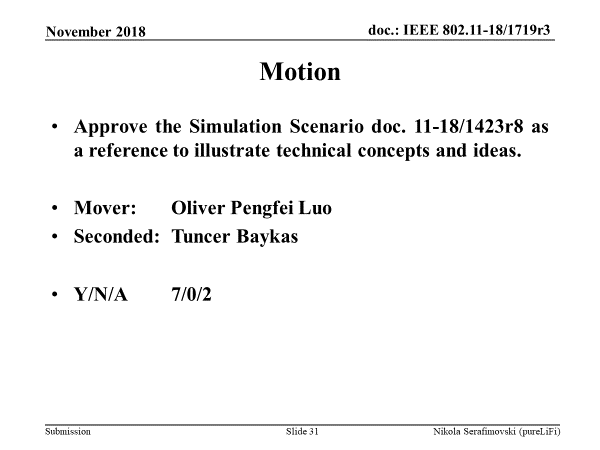 Slide 94
Nikola Serafimovski (pureLiFi)
November 2018
Process Document Approval
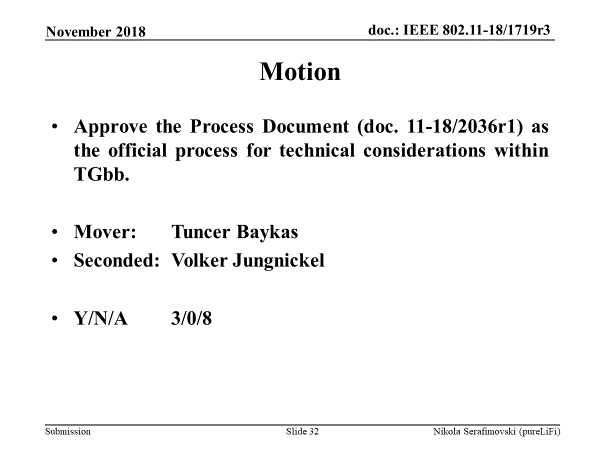 Slide 95
Nikola Serafimovski (pureLiFi)
November 2018
Call for Proposals Approval
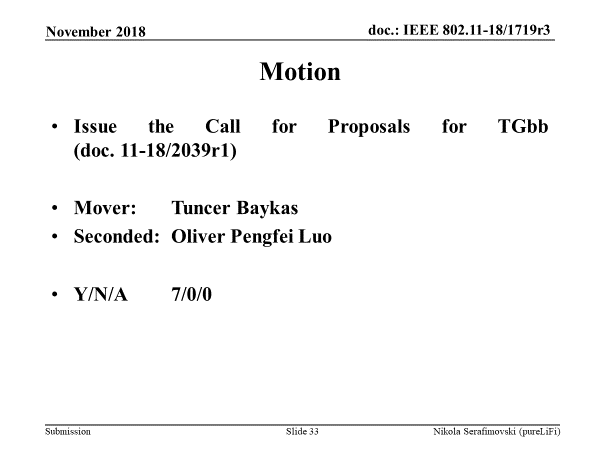 Slide 96
Nikola Serafimovski (pureLiFi)
November 2018
Teleconference schedule request
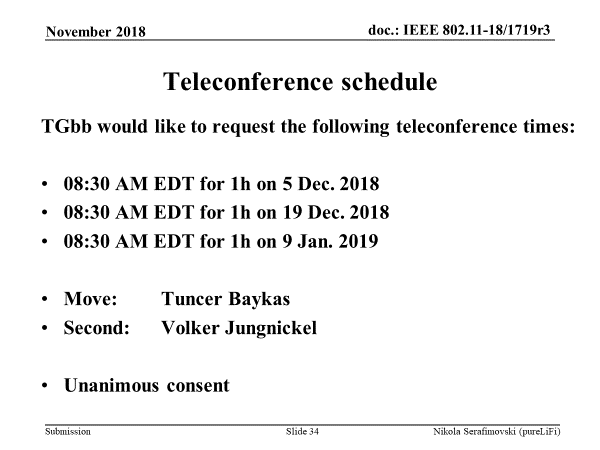 Slide 97
Nikola Serafimovski (pureLiFi)
November 2018
BCS SG Closing Report
Date: 2018-11-15
Authors:
Slide 98
Marc Emmelmann (Koden-TI)
November 2018
Abstract
Closing report for IEEE 802.11 BCS SG (Broadcast Services) for November 2018.
Slide 99
Marc Emmelmann (Koden-TI)
November 2018
Work Completed this week
Received feedback from other 802 groups on BCS PAR & CSD
Reviewed feedback from other IEEE 802 working groups
Created responses to the feedback
Revised and approved PAR & CSD
Teleconference scheduled for 4th December 10 ET for 1 hour
Plans for January 2019
Discussion of workplan and timeline
Use case and technical presentations
Slide 100
Marc Emmelmann (Koden-TI)
November 2018
EHT Closing Report – November 2018
Date: 2018-11-15
Authors:
Slide 101
Mike Montemurro (BlackBerry)
November 2018
Work Completed
Reached consensus on a baseline for the PAR and CSD for EHT
PAR: https://mentor.ieee.org/802.11/dcn/18/11-18-1231-01-0eht-eht-draft-proposed-par.docx 
CSD: https://mentor.ieee.org/802.11/dcn/18/11-18-1233-01-0eht-eht-draft-proposed-csd.docx 
Teleconference scheduled for 29 Nov @ 10:00 ET
Plan for January
Update and approve PAR and CSD documents for submission
Discuss technical contributions
Slide 102
Mike Montemurro (BlackBerry)
November 2018
FD TIG Closing Report
Date: 2018-11-15
Authors:
Slide 103
Slide 103
Kome Oteri (InterDigital)
November 2018
Abstract
Closing Report for:
 802.11 FD TIG(Full Duplex Technical Interest Group)
November 2018
Mariott Marquis Queen’s Park, Bangkok, Thailand

Chair: James Gilb (GA-ASI, USD, Gilb Consulting, GenXComm)
Acting Chair/Secretary: Kome Oteri (InterDigital)
Slide 104
Kome Oteri (InterDigital)
November 2018
Accomplishments
2 time slots
Ran Straw Poll at Mid-week plenary
Option 1: Standalone project on full duplex : 55
Option 2: EHT project should include full duplex : 96
Option 3: none of the above : 78
Ran internal SPs to plan future sessions
Slide 105
Kome Oteri (InterDigital)
November 2018
SPs
Do we support forming a SG ?
0/ 17 / 8
Do you support stopping the operation of the FD-TIG ?
16/ 11 / 3
Do you support the continuation of FD-TIG to have a focused study and discussion, and provide information to EHT ?
15 / 11 / 6
Conclusion: Do not form an SG
Slide 106
Kome Oteri (InterDigital)
November 2018
NGV SG Closing Report – Bangkok, Thailand
Date: 2018-11-15
Authors:
Slide 107
Bo Sun (ZTE)
November 2018
Abstract
Closing report for Nov 2018 NGV SG meeting in Bangkok, Thailand
Slide 108
Bo Sun (ZTE)
November 2018
NGV SG Progress
Meeting Slot #1 - Monday, AM1 8:00 – 10:00
Meeting Slot #2 - Tuesday, EVE 19:30-21:30
Meeting Slot #3 - Wednesday, AM1 8:00-10:00
Meeting Slot #4 - Thursday, AM1 8:00-10:00

Work items completed in this week: 
The group agreed on the Sep meeting minutes.
The NGV SG timeline plan is not changed.
The group received four comments per IEEE P802.11bd PAR and CSD. The resolutions to these comments were developed as in 11-18/2025r1 and approved by the group. 
Accordingly, the P802.11bd PAR was updated to 11-18/0861r9 which was also approved by WG in mid-week plenary.
The group reviewed liaison feedbacks from Car 2 Car Communication Consortium and approved response liaison documents (11-18/1952r2) to be sent to WG for approval in closing plenary.
The group reviewed liaison feedbacks from ETSI TC ITS and approved response liaison documents (11-18/1950r2) to be sent to WG for approval in closing plenary.
The group approved to add two new NGV use cases.
The group reviewed liaison feedback from Wi-Fi Alliance.
Teleconference plan before Nov meeting was settled, on Dec 11th
9 submissions on topics of use cases, channel model and technical feasibility were presented and discussed.
Slide 109
Bo Sun (ZTE)
November 2018
Submissions from the week
Submissions
11-18/1541, railway-use-cases-for-ngv, Stephan Sand (DLR)
11-18/1927, Error correction message, Onn Haran (Autotalks)
11-18/1928, The impact of multi-channel operation, Onn Haran (Autotalks)
11-18/1945, Work breakdown for P802.11bd, James Lepp (BlackBerry)
11-18/1951, etsi-cooperative-awareness-message-cam-generation-rules, Friedbert Berens (FBConsulting Sarl)
11-18/1956, V2X Reed-Solomon Simulation Model, Ioannis Sarris (u-box)
11-18/1964, simulation-of-LTE-V-and-WAVE, Nan Li (ZTE)
11-18/1971, NGV Indication within Legacy Broadcast PPDU, Liwen Chu (Marvell) (Not present)
11-18/1977, Use Cases for NGV using High Data Rate, Hiroyuki Motozuka (Panasonic)
11-18/1994, Consideration of Common Doppler in C2C Channels, Sudhir (Marvell)

Official SG documents
PAR: 		11-18/0861r9, 	approved by SG 
CSD: 		11-18/0862r3,	approved by SG
Use Cases: 	11-18/1323r2,	approved by SG
Liaison:		11-18/1303r2, 	approved by SG and WG
Slide 110
Bo Sun (ZTE)
November 2018
Next Steps
Telecon: Dec 11, 10:00am ~ 11:59am ET (to be confirmed by WG)
- 11-18/2044, draft-reply-ls-from-802-11-to-wfa, Joseph Levy


Goal For Jan: form TG
Slide 111
Bo Sun (ZTE)
November 2018
RTA TIG Closing Report
Date: 2018-11-15
Authors:
Slide 112
Allan Jones (Activision)
November 2018
Abstract
This presentation contains the closing report for the RTA TIG for the November 2018 session.
Slide 113
Allan Jones (Activision)
November 2018
Work Completed
Approved teleconference minutes
The TIG reviewed 8 presentations







Pulled together a partial draft of the RTA TIG report
Slide 114
Allan Jones (Activision)
November 2018
Timeline
July 2018: Formation of the TIG
2 Teleconference
September 2018: Interim Meeting
Assemble a team to develop the initial report
2 teleconferences
Nov. 2018: Plenary Meeting
Submit partial TIG report on the RTA TIG
Request informal comments
Scheduling 2 teleconferences
Jan. 2019 Interim Meeting
Continue work
March 2019 Plenary Meeting
Submit final report
Slide 115
Allan Jones (Activision)
November 2018
RTA TIG Teleconference Schedule
November 28, 6PM ET
December 12, 6PM ET
Slide 116
Allan Jones (Activision)
November 2018
Goals for January Interim
Continue to review submissions and potential solutions
Continue work on the report to submit to the working group.
Slide 117
Allan Jones (Activision)
November 2018
IEEE 802.18 RR-TAGBangkok Plenary Meeting Liaison from 802.18 to 802.11
Dates: 13 Nov 18
15 Nov 18
Authors:
Slide 118
Jay Holcomb (Itron)
November 2018
Agenda Items
Guest Presenter
Mr. Masanori Kondo,  Deputy Secretary General of Asia-Pacific Telecommunity (APT)
He was with Japan’s MIT before joining APT
His presentation - What is happening in APT.
https://mentor.ieee.org/802.18/dcn/18/18-18-0136-00-0000-latest-on-itu-region-3-activities-from-apt.ppt  (rev01 coming)

Presidential Memorandum on Developing a Sustainable Spectrum   Strategy for America's Future
https://mentor.ieee.org/802.18/dcn/18/18-18-0134-00-0000-developing-a-sustainable-spectrum-strategy-for-america-s-future.docx 
In the growing digital economy, wireless technologies expand opportunities to increase economic output of rural communities and connect them with urban markets, and offer safety benefits that save lives, prevent injuries, and reduce the cost of transportation incidents
Proposal being worked on for a Press Release to support what we can in this memorandum.

EU items
Only one point brought up; there will be discussions at the December meeting of TG 11 on EN 301 893 receiver sensitivity requirements.
Slide 119
Jay Holcomb (Itron)
November 2018
6 GHz and single voice from IEEE 802 – reference items
Docket 18-295 for this specific NPRM is now active. 
https://www.fcc.gov/ecfs/search/filings?proceedings_name=18-295&sort=date_disseminated,DESC 

Final NPRM did come out: 
https://www.fcc.gov/document/6-ghz-unlicensed-nprm 
https://mentor.ieee.org/802.18/dcn/18/18-18-0133-02-0000-nprm-6ghz-et-18-295.docx
Note: the 18-0133r02 has most of the updates from the draft highlighted.  
Comments will be 60 days and Reply comments 30 days later.
Recent Federal Register time lines is about 20 days.  (Check the calendar, if that happens here.) 
57 seek comments; 144 question marks

Basic layout of the ranges the NPMR is addressing
Jay Holcomb (Itron)
Slide 120
November 2018
6 GHz and single voice from IEEE 802 – option 2 (1.5) – 1 of 1
Per previous discussions worked on comments where IEEE 802 is today and where it is going with standards for the 6 GHz band
What is there now, IEEE 802.15.4, FCC Part 15.250
What is coming;  IEEE 802.15.4z; 802.11 several amendments coming. 

The plan is this is the IEEE 802 comments.
Point is not dive deep into the NPRM specific technical topics.

The RR-TAG was able to get to a final version with some compromises, approved the following to send to the Sponsor (EC): 
https://mentor.ieee.org/802.18/dcn/18/18-18-0139-07-0000-fcc-18-295-ieee-802-comment.docx
Jay Holcomb (Itron)
Slide 121
November 2018
General discussion Items - 1 of 2
IEEE SA Intelligent Spectrum Allocation and Management Statement is finalized. 
https://standards.ieee.org/about/policies/position.html
https://mentor.ieee.org/802.18/dcn/18/18-18-0142-00-0000-ieee-sa-intelligent-spectrum-allocation-and-management-statement.pdf  
We fed back updates and edits on this earlier in the year. 

From India WPC - licenses not required at 5GHz and UWB w/6GHz
No licenses shall be required under indoor and outdoor environment… … …  5GHz band.
https://mentor.ieee.org/802.18/dcn/18/18-18-0138-00-0000-india-no-licenses-most-of-5ghz-191359.pdf 

From India WPC – UWB is approved, including the 6 GHz band: 
https://mentor.ieee.org/802.18/dcn/18/18-18-0146-00-0000-india-uwb-rules-including-6ghz.pdf
Jay Holcomb (Itron)
Slide 122
November 2018
General discussion Items – 2 of 2
NCTA 5.9 GHz letter
https://mentor.ieee.org/802.18/dcn/18/18-18-0129-00-0000-fresh-look-ex-parte-10-15-18-et-13-49-dsrc.pdf
DOT has had this spectrum for nearly 20 years and still not getting to done.  

Phase I testing of prototype U-NII-4 devices
Proceeding:
https://www.fcc.gov/ecfs/search/filings?proceedings_name=13-49&sort=date_disseminated,DESC
https://www.fcc.gov/document/fcc-requests-comment-59-ghz-phase-i-testing-data
The Commission’s Office of Engineering and Technology (OET) is requesting comment on the report for Phase I of tests performed to evaluate potential sharing solutions between the proposed Unlicensed National Information Infrastructure (U-NII) devices and Dedicated Short Range Communications (DSRC) operations in the 5850-5925 MHz (U-NII-4) frequency ban

Net Neutrality is sort of back
https://www.reuters.com/article/us-usa-court-netneutrality/u-s-supreme-court-ends-fight-over-obama-era-net-neutrality-rules-idUSKCN1NA1UW?utm_medium=techboard.mon.20181105&utm_source=email&utm_content=&utm_campaign=campaign 

44 companies have asked FCC to make some changes to the TVWS rules in rural areas.
https://ecfsapi.fcc.gov/file/110225014474/FCC%20Joint%20Letter%2011.2.pdf
Slide 123
Jay Holcomb (Itron)
November 2018
Approved
Documents Approved this week
Agenda for the week
https://mentor.ieee.org/802.18/dcn/18/18-18-0144-00-0000-agenda-bkk-plenary-13-15-nov-2018-rr-tag.pptx    (or latest) 

Sept. Wireless Interim minutes
https://mentor.ieee.org/802.18/dcn/18/18-18-0114-00-0000-meeting-minutes-sept-2018-f2f-waikoloa-hi.docx

IEEE 802 comments for FCC 6GHz NPRM, ET – 18-295
https://mentor.ieee.org/802.18/dcn/18/18-18-0139-07-0000-fcc-18-295-ieee-802-comment.docx 

Teleconferences setup for moving forward.

IEEE 802 as a whole comments to FCC 6GHz NPRM
Slide 124
Jay Holcomb (Itron)
November 2018
Actions required from this week
Nothing specific. 
  








Monitor: 
Sharing and license-exempt; 
Additional Fixed Service (FS) Protection ex parte <doc>
Next Generation Spectrum Management (NGSM) <doc>
802.11 WNG proposal on Future of Unlicensed Spectrum <doc> 
A perspective on regardless of everything we do, the available spectrum has a hard limit <doc>              
Including push to bi-directional sharing <doc>
Slide 125
Jay Holcomb (Itron)
November 2018
802.18 Meeting Close
The RR-TAG adjourned AM1 Thursday this week. 
Will hold weekly, as needed, teleconferences, 15:00-15:55 ET Thursdays
Scheduled through  25 April 2019
Watch for updates via 802.18 listserver

Next teleconference planed for 29 Nov 2018, 1500et/1200pt
No teleconference next week, 22 Nov. 
Call in information: 18-16/0038-10 (or latest, watch for an update)
All notices are sent through the 802.18 list server reflector. 

The next face to face meeting of the 802.18 RR-TAG will be at the IEEE 802 13-18 January19 Wireless Interim in St. Louis, MO, USA at the Hilton St Louis at the Ballpark.
Slide 126
Jay Holcomb (Itron)
November 2018
Thank You
Slide 127
Jay Holcomb (Itron)
November 2018
November 2018 802.19 Liaison Report
Date: 2018-11-11
Authors:
Notice: This document has been prepared to assist IEEE 802.19. It is offered as a basis for discussion and is not binding on the contributing individual(s) or organization(s). The material in this document is subject to change in form and content after further study. The contributor(s) reserve(s) the right to add, amend or withdraw material contained herein.
Slide 128
Tuncer Baykas, IMU
November 2018
Summary
Sub-1GHz Coexistence Study Group
Evaluation of CAD Process
Slide 129
Tuncer Baykas, IMU
November 2018
Sub-1GHz Coexistence Study Group
Finished PAR and CSD 
Resolved Comments
Updated PAR and CSD text
WG  approved and forwarded PAR and CSD to EC
Technical presentations: 
Update on Regulatory Sub 1GHz changes in Japan
Update on simulation efforts
Self-transmission control for coexistence improvement
Slide 130
Tuncer Baykas, IMU
November 2018
Evaluation of Coexistence Assurance Process
At the Wireless Chairs meeting on Sunday Nov 11 it was suggested that 802 evaluate the 802 Coexistence Assurance process
https://mentor.ieee.org/802-ec/dcn/18/ec-18-0214-00-WCSG-bangkok-november-2018-minutes.docx 
The 802.19 chair will to schedule several conference calls between the November and January sessions, and some time at the January session, to discuss this topic
The goal is to complete this discussion by the March plenary
Any rules changes could be proposed after completion of this discussion
Slide 131
Tuncer Baykas, IMU
November 2018
802.24 Vertical Applications Technical Advisory GroupLiaison Report
Date: 2018-11-16
Author:
Slide 132
Godfrey, EPRI
November 2018
802.24 Vertical Applications TAG
802.24.1 Smart Grid Task Group
TSN for Utility Applications white paper draft was updated to D2.0 Comment collection remains open (802.11 RTA invited to comment)
Contribution from 802.1CF and discussion on the value and benefits of the IEEE 802 architecture for vertical applications (EC action item)
Developed response to SEPA on Wireless Characteristics Matrix
Reviewed IEC SEG8 deliverable on “COMMUNICATION TECHNOLOGIES AND ARCHITECTURES OF ELECTROTECHNICAL SYSTEMS” 
802.24.2 IoT Task Group
White Paper on Single Pair Ethernet for IoT in review
New white paper on Low Latency Vertical Applications
Liaison with TIA Smart Buildings group

Nov 2018 Agenda 		24-18-0024r4
Closing Report 		24-18-0027r0
Minutes			24-18-0029r0
802.24.1 Smart Grid TG
802.24.2 IoT TG
Slide 133
Godfrey, EPRI
November 2018
IEEE 802.1 OmniRAN TG Status Reportto IEEE 802 WGs
Date: 2018-11-15
Authors:
Slide 134
Max Riegel, Nokia Bell Labs
November 2018
IEEE 802.1 OmniRAN TG Resources
OmniRAN TG page reflecting its status and achievements
https://1.ieee802.org/omniran/
Also showing meeting announcements and conference call dial-in information
OmniRAN filespace on mentor is used for contributions and meeting documents
https://mentor.ieee.org/omniran/documents
Most recent P802.1CF D3.0 draft is available by
http://www.ieee802.org/1/files/private/cf-drafts/d3/802-1cf-d3-0.pdf
FYI: OmniRAN P802.1 PAR
https://development.standards.ieee.org/get-file/P802.1CF.pdf?t=81644900003
Slide 135
Max Riegel, Nokia Bell Labs
November 2018
OmniRAN TG AchievementsBangkok, Thailand meeting, November 12th – 15th
P802.1CF - NRM and functional description of IEEE 802 access network
Recirculation sponsor ballot outcome: 
98% approval, 
2 negative votes flipped to approve
1 outstanding disapprove votes, (commenter did not respond to emails or recirculation)
No new must-be-satisfied comments,  14 comments mainly addressing terminology and references for 802.3
Resolved all of the comments and instructed editor to create revised draft until Nov 21st 
Plan to initiate 2nd sponsor ballot recirculation later next week
Motion to EC to conditionally forward draft to REVCOM
P802.1CQ – Local address assignment protocol
Discussion with 802.11ARC on local address assignment for 802.11 STAs
Security threat issues brought up without further details and without coming to a conclusion
Agreed to provide P802.1CQ requirements and scenario document to 802.11 experts to allow them to investigate presented and other potential solutions
Presentation to 802.15 WNG to make 802.15 aware and encourage contributions
Discussions showed that there are more deep dependencies in 802.15 technologies to 64/48 bit MAC addresses, e.g. related short addresses and IPv6 addresses
Some interest in 802.15 to work on dynamic address assignment but further insights and discussions needed to decide about creating a potential solution for 802.15
Agreed on plan going forward starting with requirements, scenarios, and security threats
P802.1CF related contribution to EC action item on ‘IEEE 802 network integration’ in 802.24
Lively discussion about scope and intention of the action item; continuation of discussion needed to finally determine what P802.1CF could contribute
Slide 136
Max Riegel, Nokia Bell Labs
November 2018
Looking forward to next session in Hiroshima, Japan, January 14-18, 2019
Envisioned topics:
P802.1CQ related discussions
Establish requirements and scenarios document
Discuss security threats of dynamic local address assignment protocol
IEEE 802.1CF publicity activities
Potential actions and activities to better show benefits of specification
Preparation of input to EC action item ‘IEEE 802 network integration’
Continue discussions on potential work in OmniRAN TG related to FFIoT (Flexible Factory IoT) scenario
Upcoming conference call:
Depending of start of 2nd sponsor ballot recirculation either 6th or 11th December, 09:30 AM ET, 1.5 hrs
P802.1CF comment resolution and conclusion on next steps
Slide 137
Max Riegel, Nokia Bell Labs